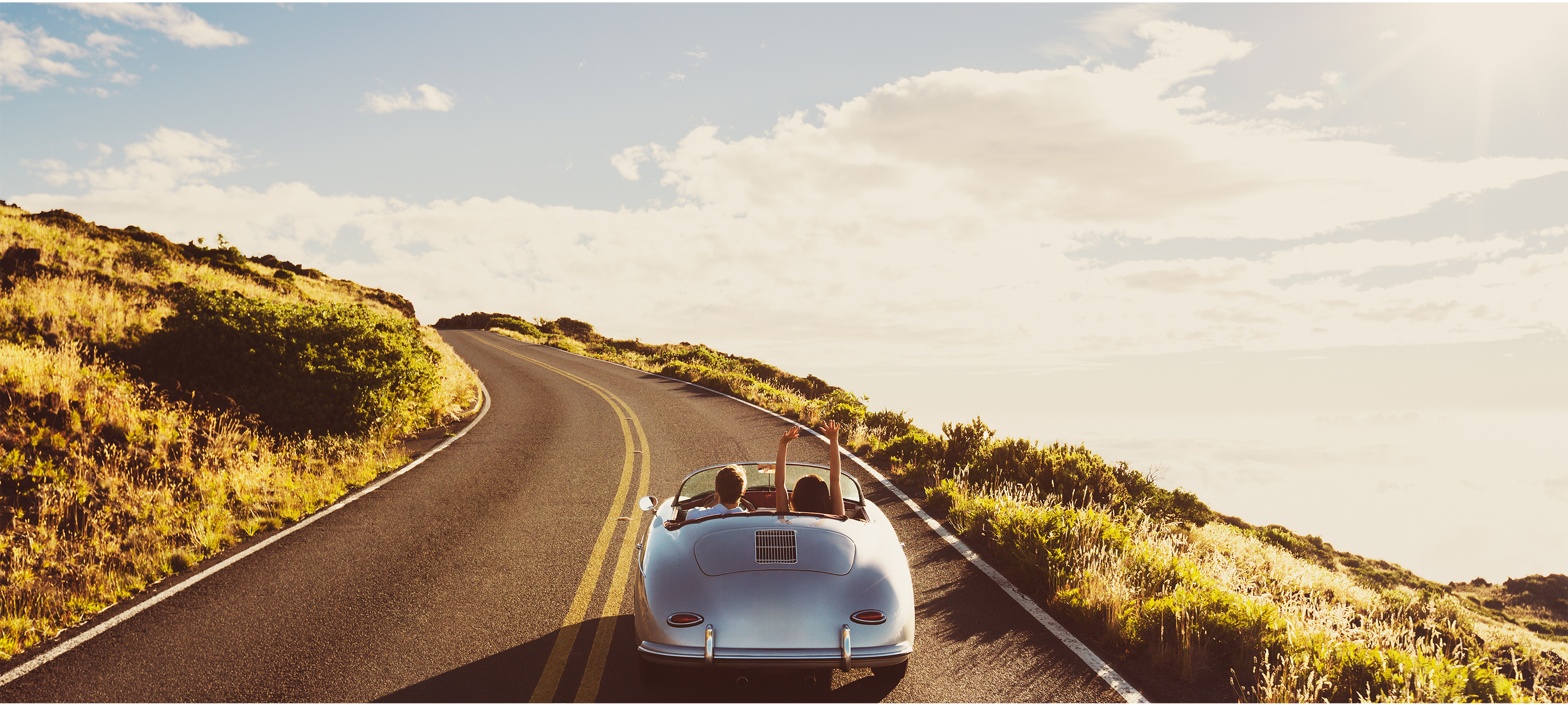 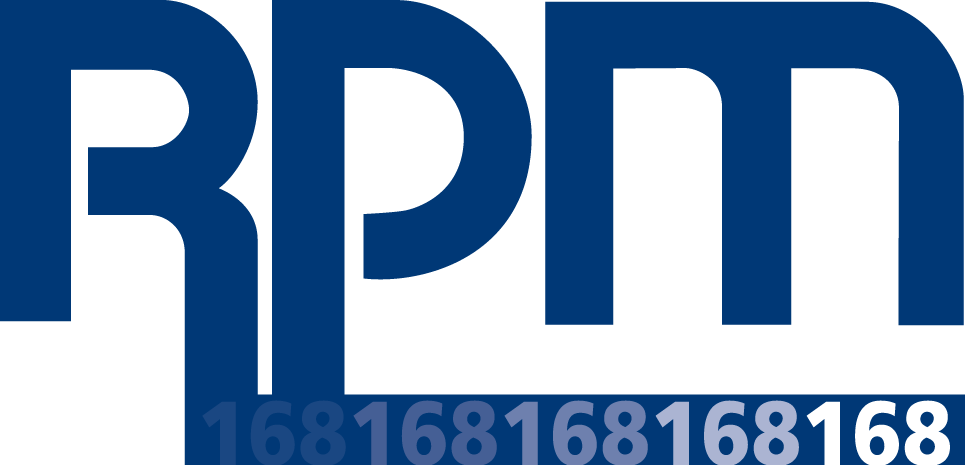 THE VALUE OF 168
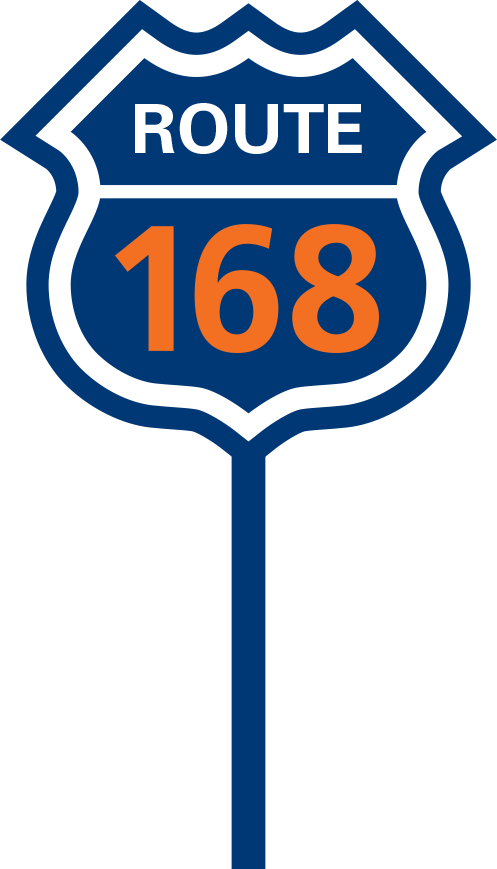 Preventing Discrimination & Harassment - 
Compliance Training FY24
Preventing Discrimination & Harassment
Course Contents

What is harassment & discrimination?
Understanding Protected Grounds 
Sexual harassment
Quid Pro Quo / Hostile Work Environment 
Discrimination
Inappropriate Behaviour
Workplace Bullying
Spotting unwelcome behaviours
Raising concerns and retaliation

If you have any questions regarding the training or how specific local requirements apply, speak to your manager, Human Resources or contact compliance@rpminc.com
2
Preventing Discrimination & Harassment
3
What is Harassment & Discrimination?
4
Protected Grounds
Remember:
Treat everyone with respect. Do not discriminate on a protected ground
Depending on where you work, these grounds may include:
5
Sexual harassment
6
TRUE OR FALSE?
When an employee witnesses harassing behaviour, a manager is usually the bad actor.
[EVENT NAME]  [DATE]
7
Answer…
The above statement is FALSE

Co-workers are just as likely as managers to engage in harassment.
8
Hostile Work Environment
Example (Build up of comments over time)


            “Looking good, girl”


“Why don’t you smile more?”


“Use your boyish charms to help make your point”
[EVENT NAME]  [DATE]
9
Gender Stereotypes
10
TRUE OR FALSE?
Harassment, including sexual harassment, is usually just a problem for the person being targeted by the improper conduct.
11
Answer…
The above statement is False.

Harassment impacts the target of the improper conduct. But it also impacts others – and sends a message about what is and isn’t okay in the workplace to anyone who sees or learns about it
[EVENT NAME]  [DATE]
12
Sexual harassment – can you spot it?
Anyone can engage in sexual harassment, and anyone can be the target including:
13
Inappropriate language and comments
Are any of these scenarios inappropriate?

A vendor reaches out without permission to touch another employee’s face to remove an eyelash.
A manager encourages an employee to use her “feminine charms” to make a point in a meeting.
A co-worker makes a comment about a customer’s non-binary status… “It’s just a trend”… “He, she, they…. Oh whatever!”

ANSWER … YES! 

Remember …. Sexual harassment can include unwelcome or offensive conduct directed at someone’s:

	- Gender identity
	- Gender expression 
	- Transgender status
	- Sexual orientation
14
Hostile Work Environment
Examples of conduct that can lead to a hostile work environment include…
Always use your best judgement to ensure your behaviour is respectful
15
Onsite vs Offsite
Laws and our policies apply offsite too including
Laws and our policies apply to everyone, regardless of where they may be working
16
Discrimination
Discrimination can impact important work decisions around how people get:

Hired
Fired
Paid
Promoted
Demoted

Laws prohibit decisions based on protected grounds.
17
Workplace bullying
RPM policy prohibits abusive conduct, such as:

Workplace bullying
Moral harassment
Psychological harassment
Victimisation

Abusive behaviours will not be tolerated and may result in disciplinary and even dismissal.
18
Personal vs Work
Answer:

Offensive behaviour is never okay in a work setting, even if some consider it acceptable in other settings or to other audiences.
Scenario:

Someone at your work makes an off-colour joke and defends it by saying they had heard it at a recent football match. 

Do you think it is appropriate to repeat jokes of this nature in the workplace?
19
Conduct at work settings – question to ask yourself
20
Bystander - spotting unwelcome behaviours
Signals can be both verbal and non-verbal
21
What to do if you see inappropriate behaviour
After receiving a complaint, RPM will conduct a prompt, thorough and impartial investigation, and take immediate and appropriate corrective action as appropriate. 

In some locations, individuals who violate laws may be subject to civil and criminal penalties
22
RPM’s Non-Retaliation Policy
If you have a concern or something does not feel right, speak up.
You can report your concern to your manager, HR, Legal and Compliance Department or through the RPM Hotline.

All good-faith reports are taken seriously and carefully reviewed. Reports of any violations of the law, our Values & Expectations of 168, or unethical behavior will be promptly and appropriately investigated.

If you report misconduct, and you report it in good faith, RPM’s retaliation policy prohibits you from being terminated, demoted, suspended, reprimanded, disciplined, transferred, threatened, harassed, or in any manner discriminated against for raising your concerns.
Retaliation
Examples of retaliatory behaviour:
24
True or False?
In addition to managers, co-workers can engage in prohibited retaliation.
[EVENT NAME]  [DATE]
25
Answer…
The above statement is True.
Anyone can engage in retaliation. This includes any manager or coworker who treats someone negatively because they raised a good-faith concern or complaint.
[EVENT NAME]  [DATE]
26
Thank you
Any questions
[EVENT NAME]  [DATE]
27